Tools for a hairdresser
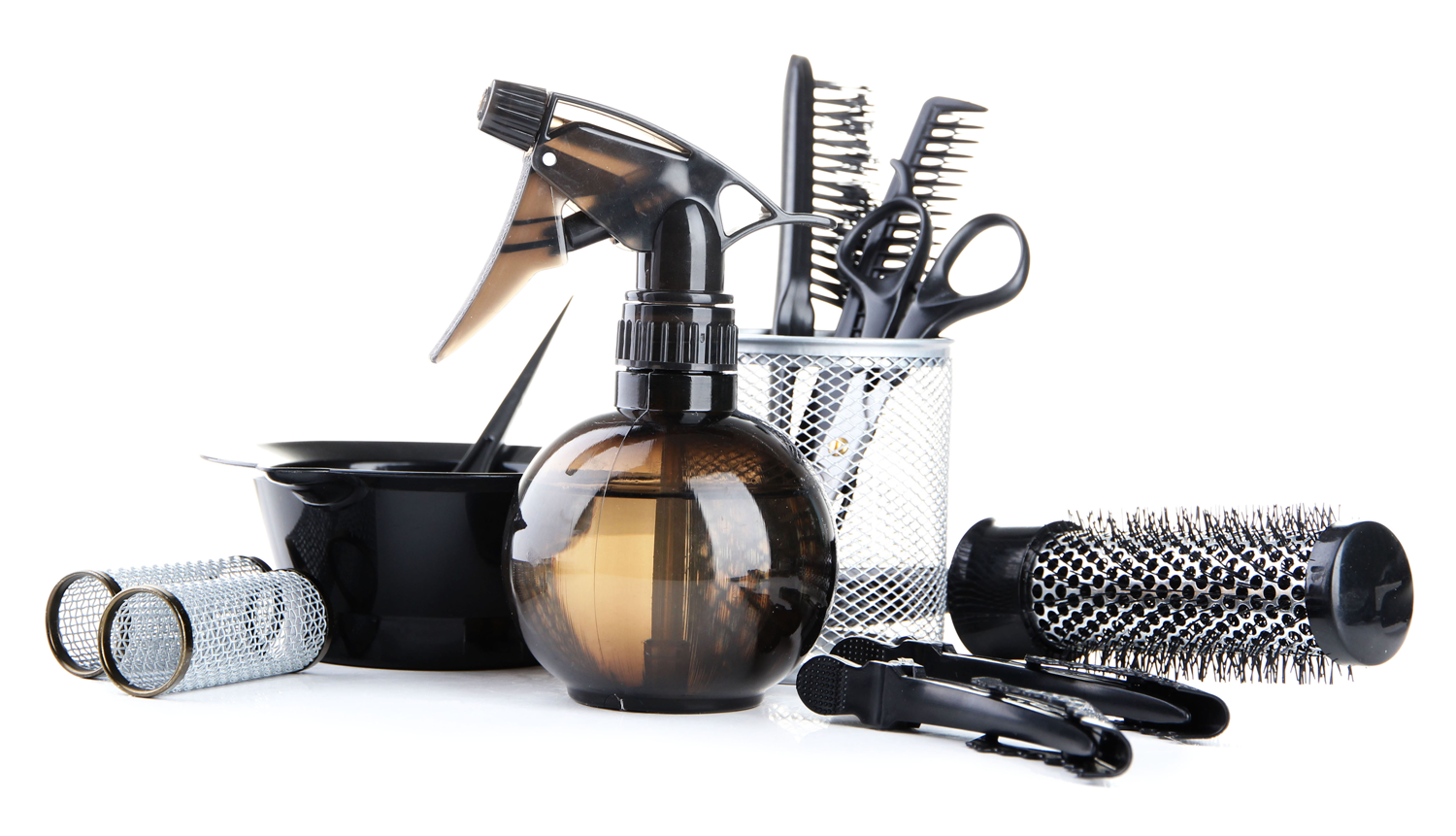 The tools of a hairdresser are many and very interesting, the following list shows the tools used by any hairdresser. Each one of them is essential for the job and for perfect results.
Blow dryer
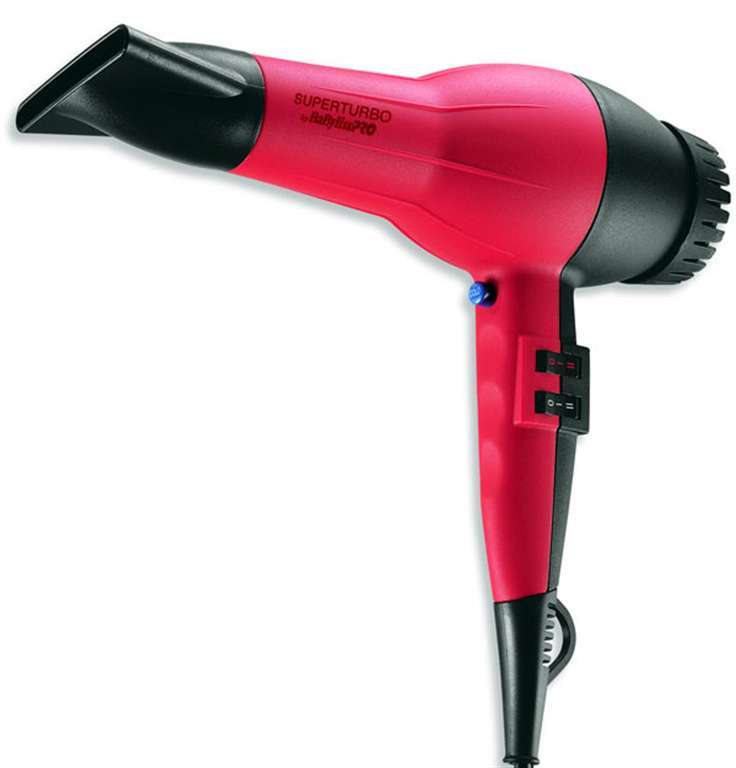 A blow dryer is an electromechanical device designed to
 blow normal or hot air over damp hair to accelerate the 
evaporation of water particles and dry the hair.
Comb
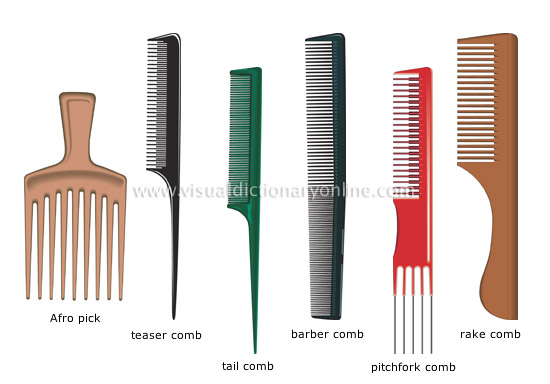 pitchfork comb 
Comb combining a teaser comb and an Afro pick. 
rake comb 
Comb with broad, widely spaced teeth for detangling hair without
 damaging it. 
Afro pick 
Comb with long, widely spaced teeth used for detangling and tidying
 tightly curled hair without undoing the curls. 
barber comb 
Comb with large, widely spaced teeth for detangling the hair on one 
side and small, closely spaced teeth used to arrange the hair on the other 
side. 
tail comb 
Comb with small, closely spaced teeth that is used to arrange the hair. 
teaser comb 
Comb whose head has teeth of three different lengths; it is used to brush
 up the hair to give it more body.
Hair iron
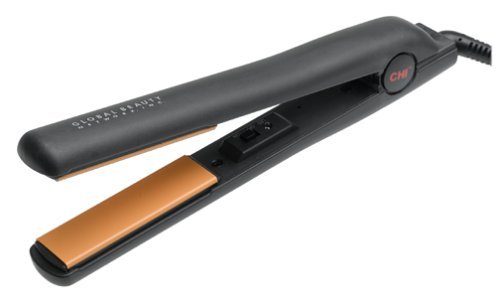 This is used to straighten the hair.
Curler
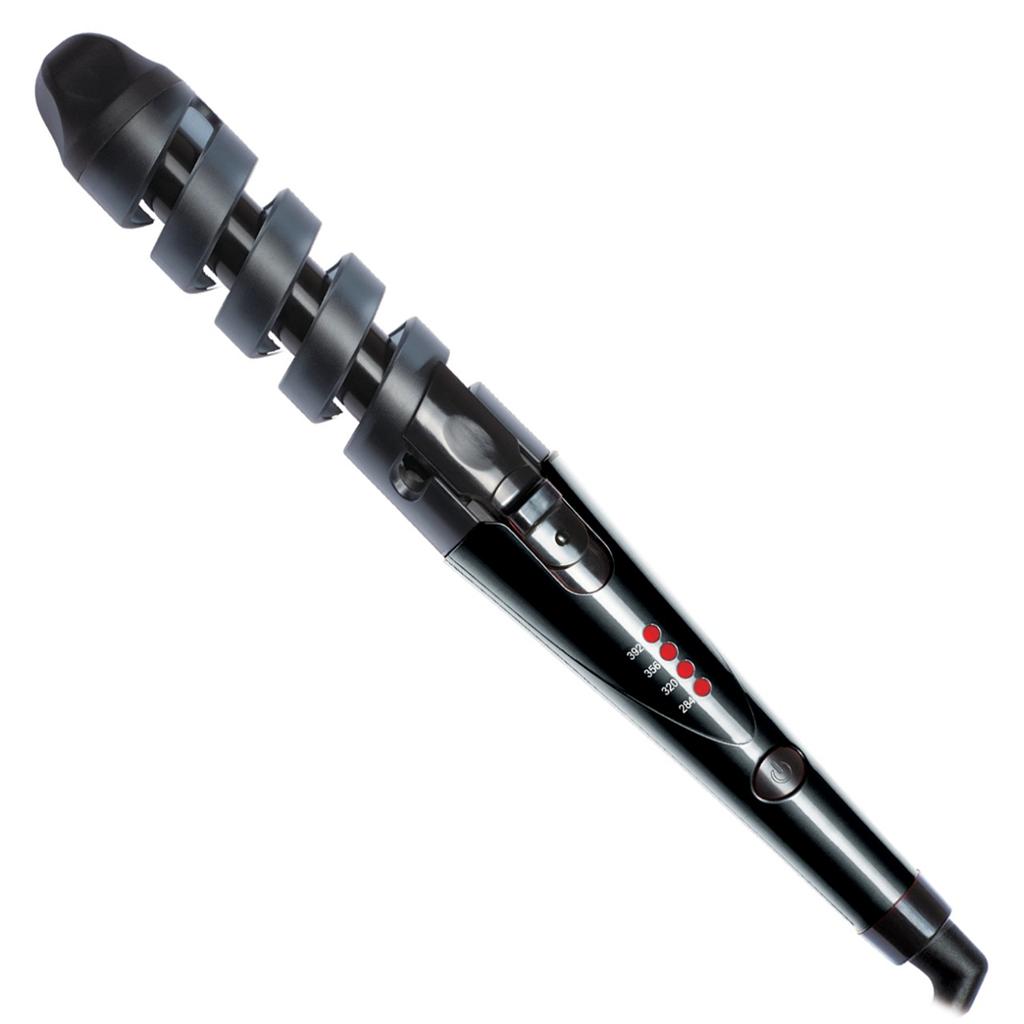 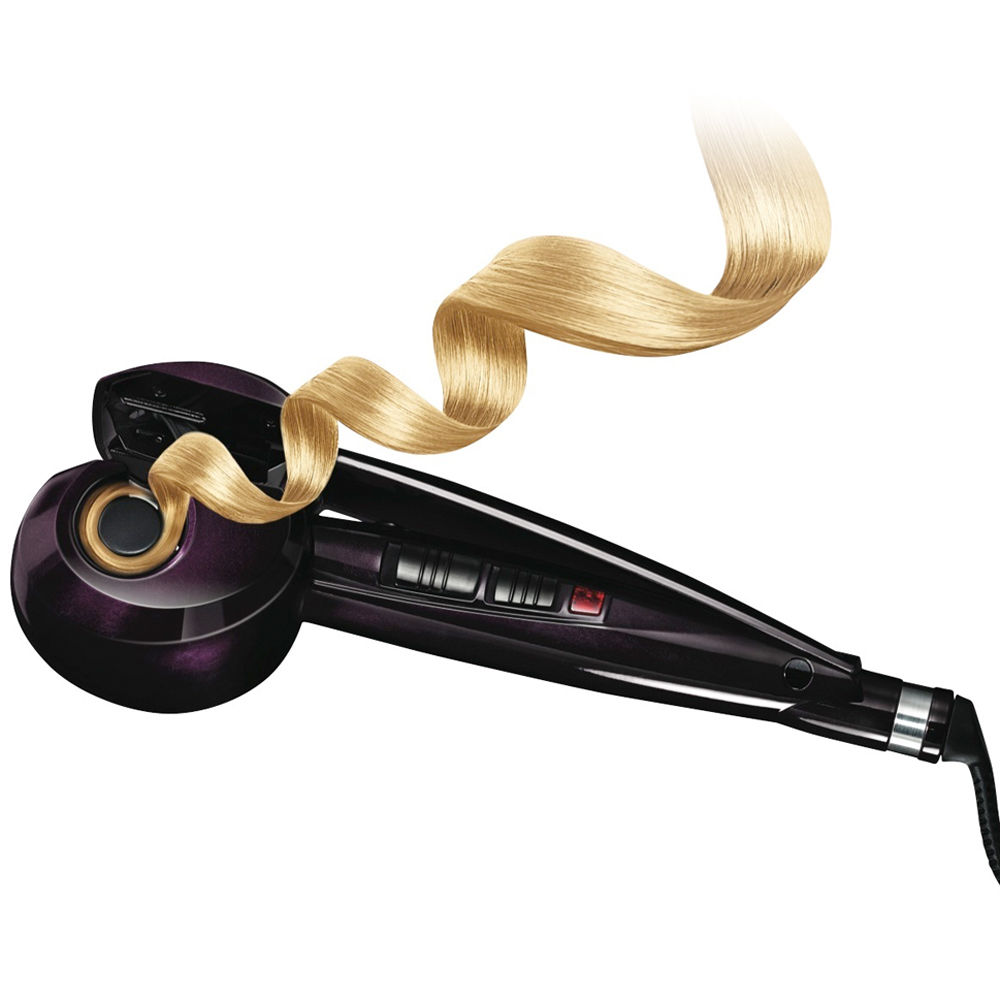 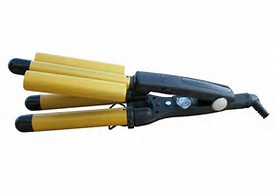 The hair curler is everything you need to create a mass 
of perfect ringlet curls .Curls, waves, volume, it has never
 been easier, with no heat damage. No need for chemicals 
with this natural hair styling tool set.
Hair steamer
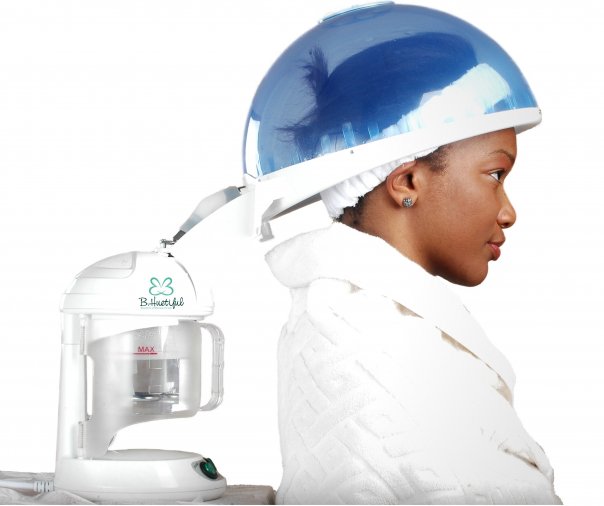 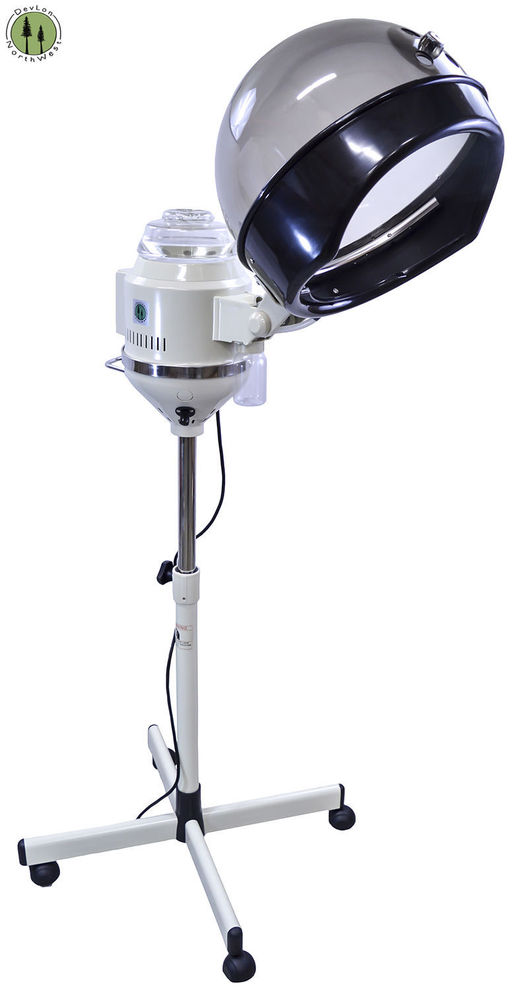 This is used to give a steam after a head massage 
or then also to provide heat to the head while 
perming and hair coloring.
Threads
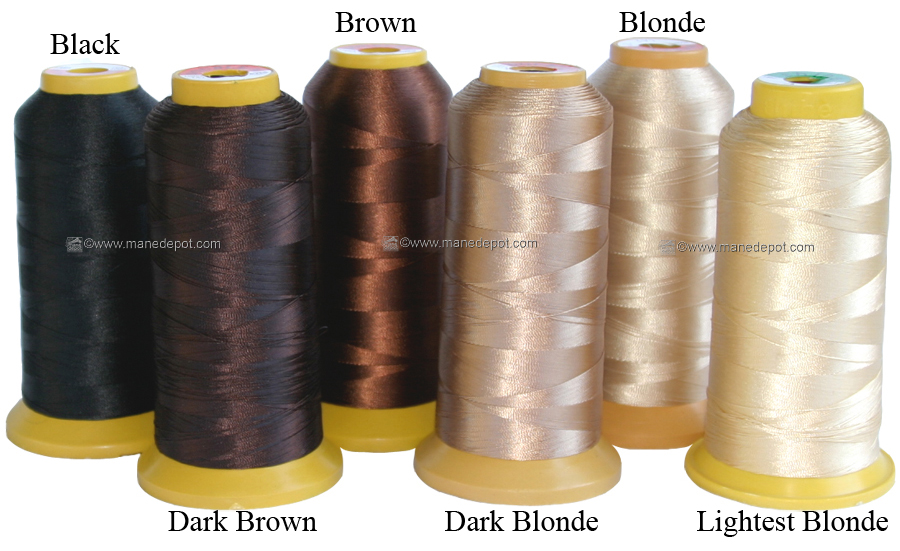 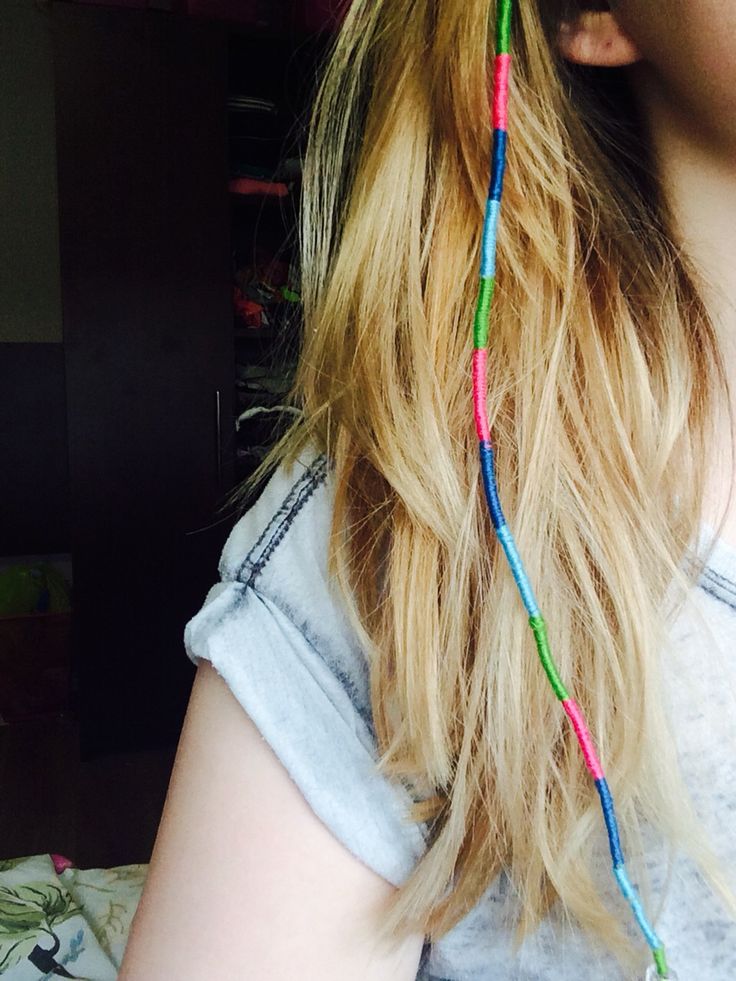 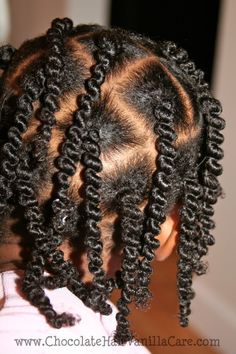 This is for threading. The Weaving Thread and Needle are
 used to sew on wefts of human hair to scalp plaits made by
 the natural hair.The thread is made specifically for
 weaving hair extensions to your hair. It is strong enough to
 handle the weight of extensions of any length for months.
Hair dressing chair
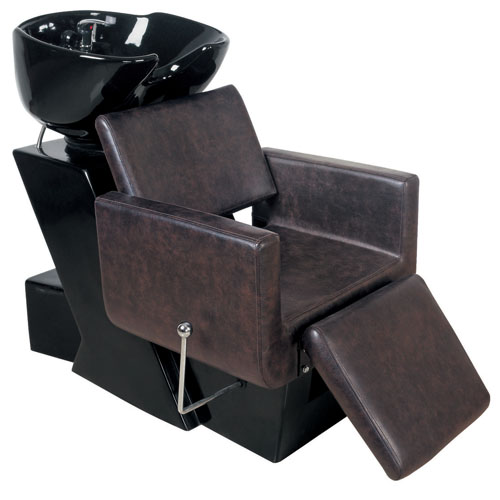 This chair provides all of the essentials that are 
needed in the salon business. It is an ideal chair for 
washing hair with a perfectly sized matching 
ceramic basin.
Hair color applying brushes
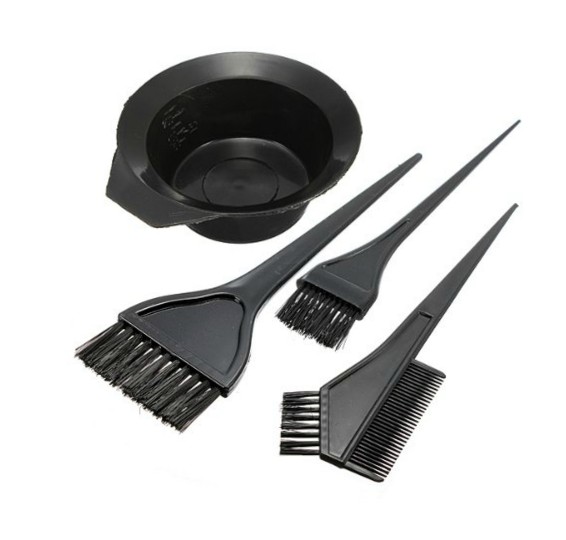 Hair washing sink with 
handheld shower
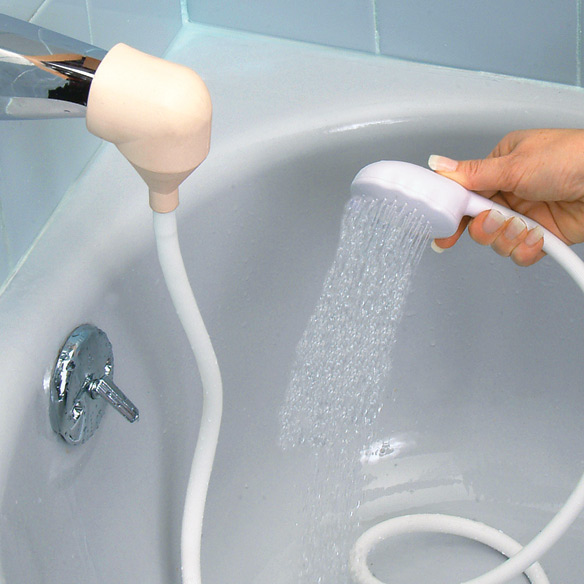 Sterilizer for Hair Salon Tools
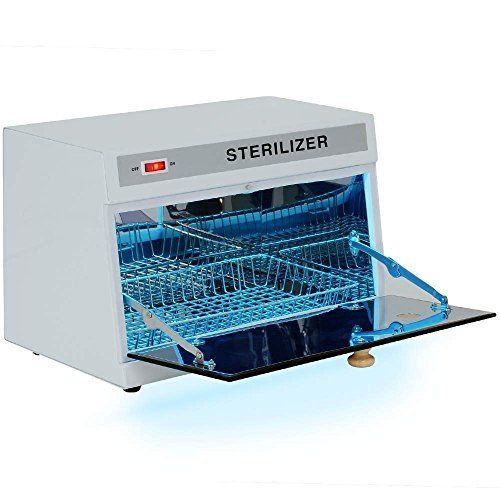 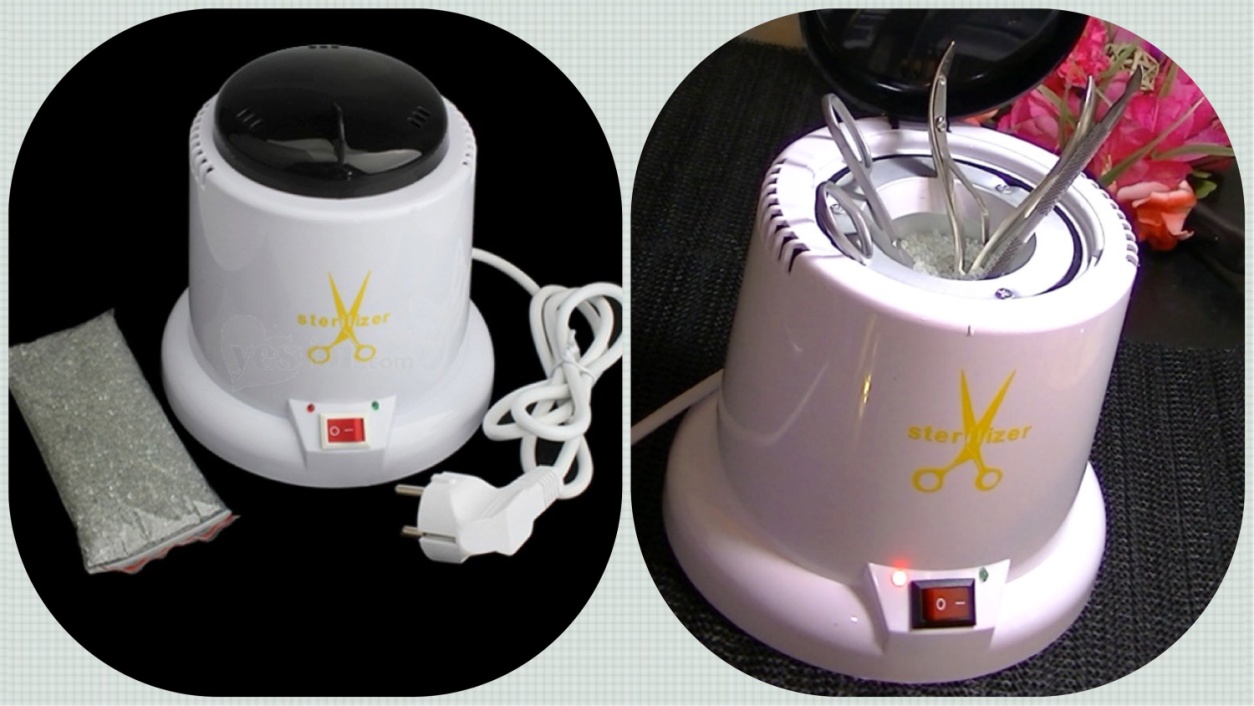 Hairdressing scissors
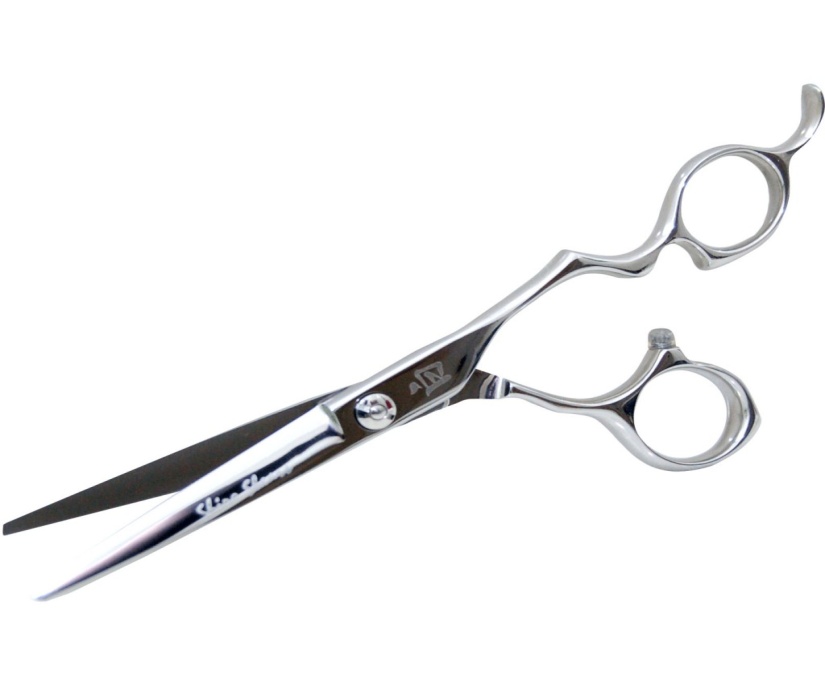 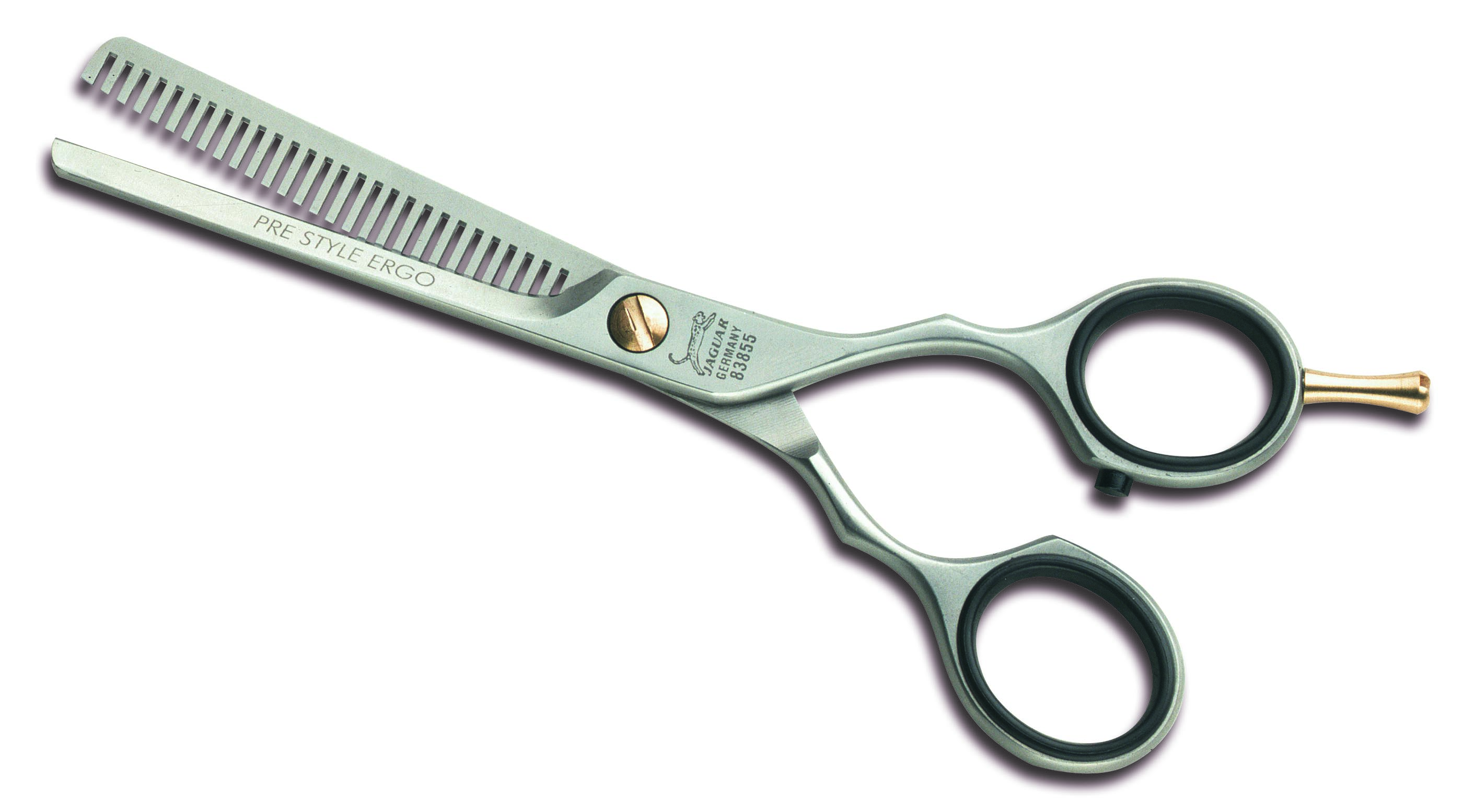 Every hairdresser prefers to maintain their 
own personal kit of hair-cutting and
 hair-trimming scissors, also which most
 consider their lucky scissors.
Hair clamps
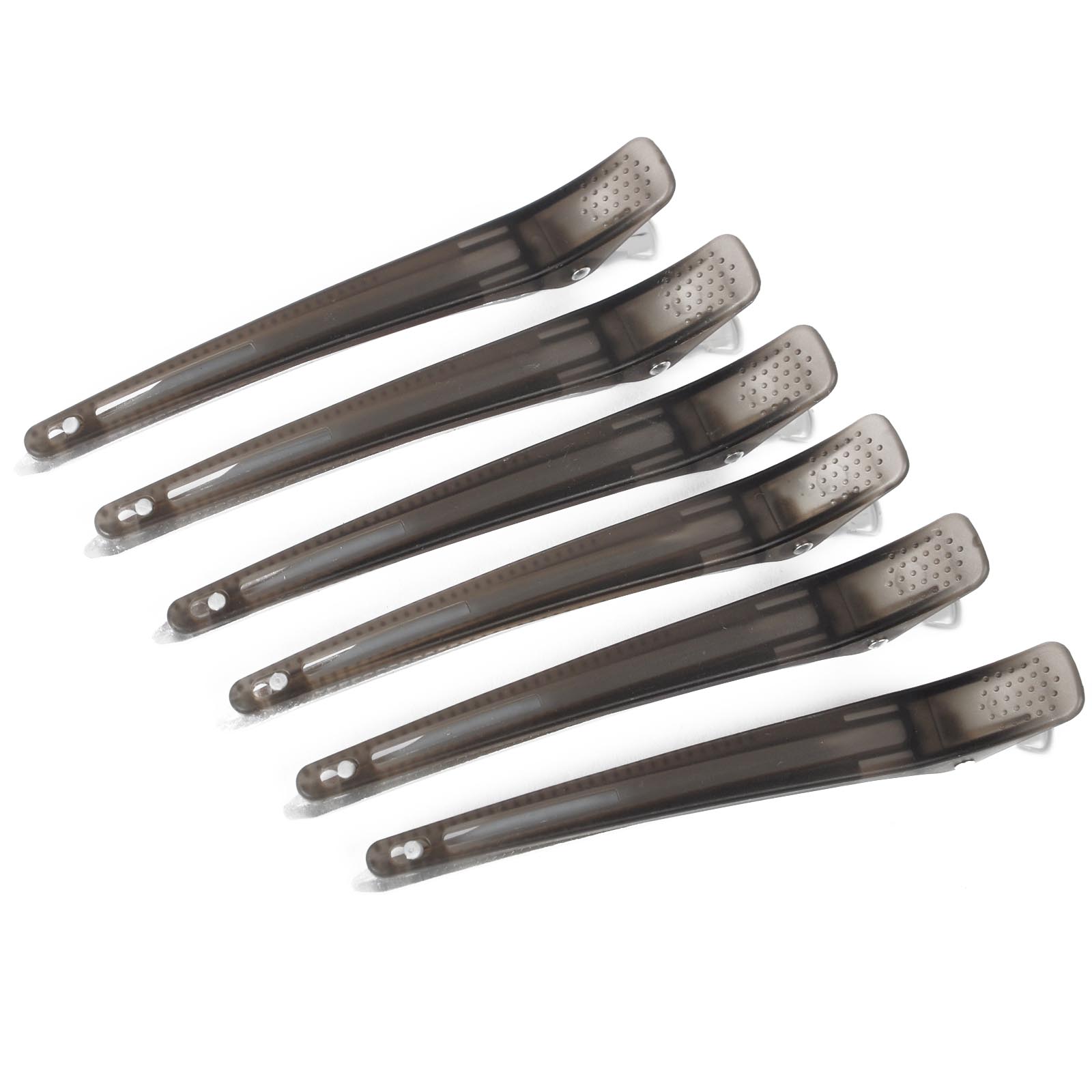 Clipper
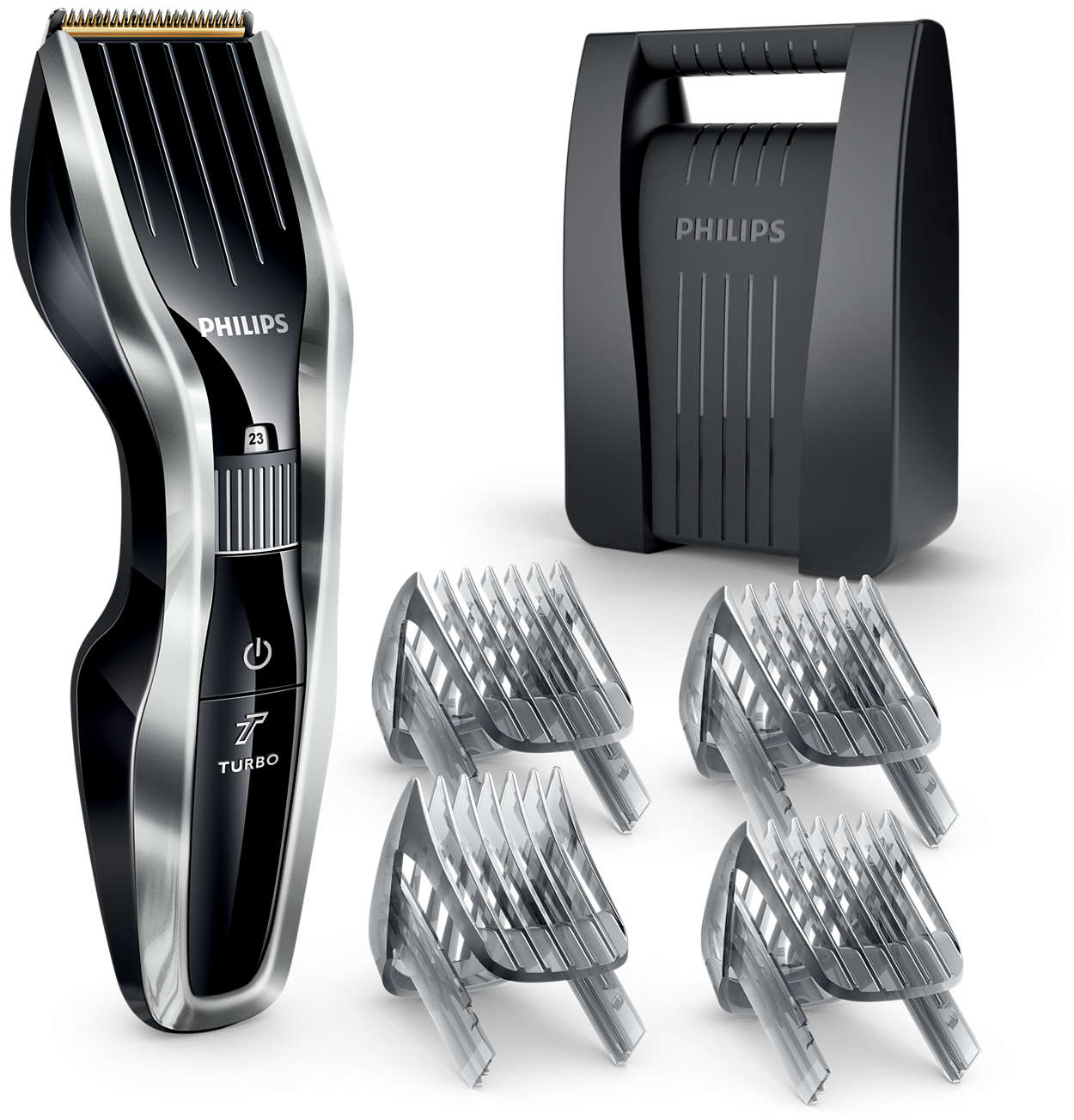 A special apron with pockets
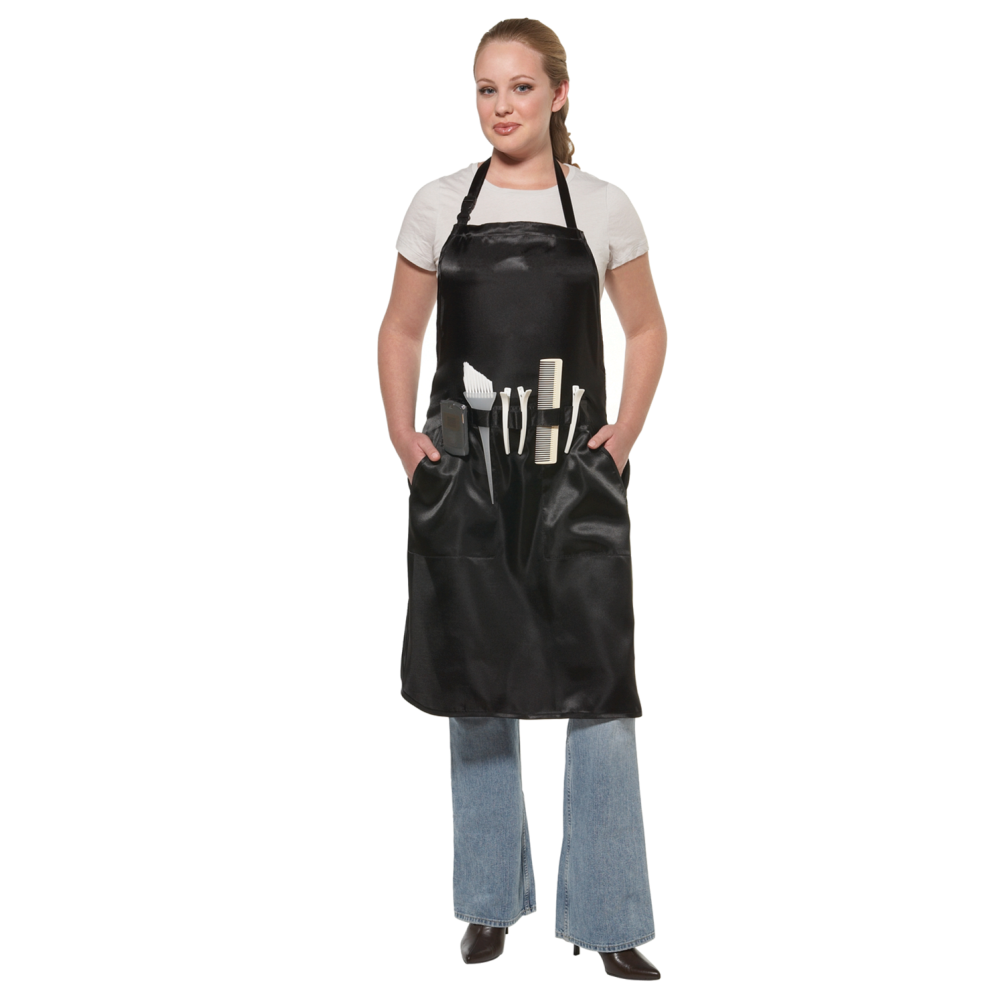